Diabetic Retinopathy
By

Dr. Suhail Mushtaq Boobak
MBBS, DOMS, MCPS, ICO (UK), FCPS, FRCS (UK)
Associate Professor Ophthalmology
Sargodha Medical College, University of Sargodha
Most prevalent cause of legal blindness between the ages of 20 and 65 years.
Risk factors
    1-Duration of diabetes
    2-Poor metabolic control
    3-Pregnancy
    4-Hypertension
    5-Nephropathy
Pathogenesis
Microangiopathy           Microvascular 	                                 occlusion
                                    Leakage
 1-Capillaropathy
 2-Haematological changes
 3-Microvascular occlusion—Results in    	capillary nonperfusion and retinal 	hypoxia
             a- Arteriovenous shunts
             b- Neovascularization
Pathogenesis of diabetic retinopathy
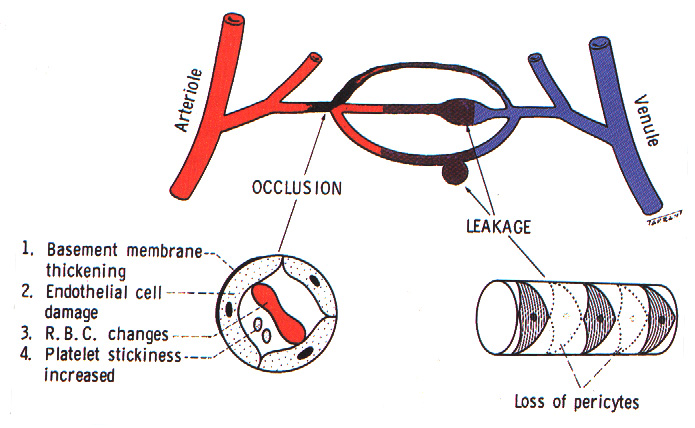 Consequences of retinal ischaemia
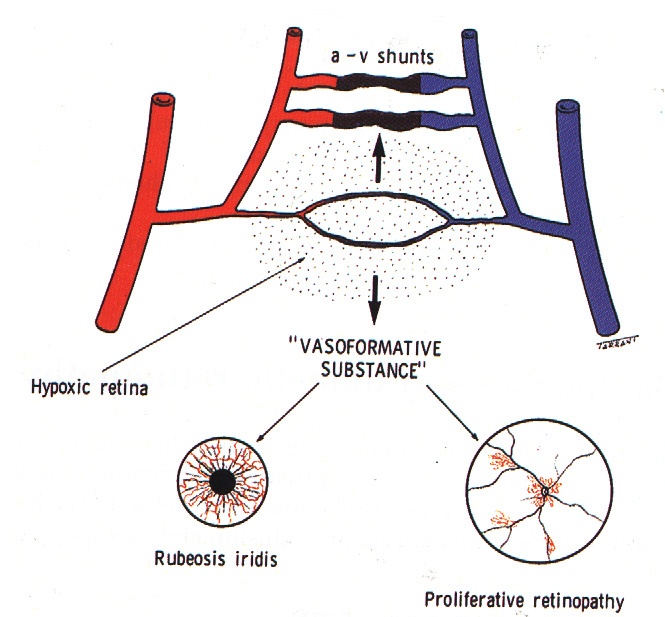 Consequences of chronic leakage
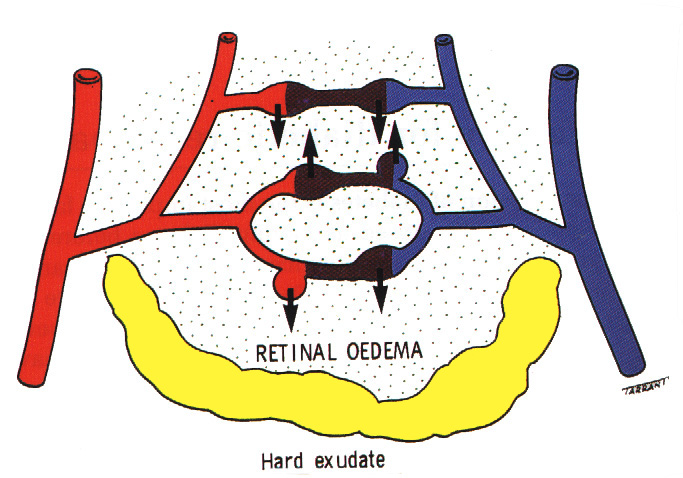 A-Classification
1-Background diabetic retinopathy
2-Diabetic maculopathy 
3-Preproliferative diabetic retinopathy
4-Proliferative diabetic retinopathy
5-Adavaced diabetic retinopathy
B-ETDRS- Classification
 a-Nonproleferative retinopathy
          Mild,moderate,severe,very severe
 b-Prolifrative
          Without high-risk characteristics
          With high-risk characteristics
cont.
c- Maculopathy
       i-Clinically significant macular  	 		    oedema(CSMO)
       ii-Clinically non significant macular  	 		    oedema(Non-CSMO).
d- Adavanced diabetic eye disease
Background DR
1-Microaneurysm-Tiny,red dots.
2-Retinal haemorrhages 
    a-Retinal NF layer haemorrhages
    b-Intraretinal haemorrhages
3-Macular oedema-Retinal 		thicknening
4-Hard exudates-Waxy,yellow lesions
F.A 
  Hyperflorescence & Hypoflorescence

Treatment-
  1-No treatment,reviewed annually
  2-Control of DM and associated 
      factors
Diabetic maculopathy
   Involvement of fovea by oedema,
   hard exudates or ischaemia
1-Focal maculopathy
2-Diffuse maculopathy
3-Ishaemic maculopathy
4-Clinical significant macular   	oedema (CSMO)
Clinically Signicant Macular        			Oedema
Retinal oedema within500 micron of the centre of the macula
 Hard exudates within 500 micron      	of the centre of the macula 
      associated with retinal 	thickening which may be      	outside the 500 micron
 Retinal oedema 1 DD or larger any  	part of which is within 1DD of 	centre of the macula
Fluorescein angiography(F.A) 
   Hyperflorescence & Hypoflorescence
0ptical coherence tomography(OCT)
Treatment
    1-Argon Laser photocoagulation
   2-Anti-  	VEGF;Ranibizumab,Bevacizumab
   3-Intavitreal steroid
   4-Posterior sub-Tenon steroids  
    5- PPV
Preproliferative DR
  1-Cotton- wool spots
          small,whitish, fluffy lesions
  2-Intra-retinal microvascular 
       abnormalities(IRMA) 
           Fine,irregular,red lines that
           run from arteriol to venule 
  3-Venous & arteriol changes,blot
           haemorrages
F.A 
  Hyperflorescence

 Treatment
  1-Laser treatment –If follow-up is
       not possible
  2-Max.Diabetic control & other
       factors also
Proliferative DR
 1-New vessels at disc (NVD)
 2-New vessels elsewhere (NVE)
 F.A 
  Hyperflorescence
Clinical assessment
  1-Severity 2-Elevated new vessels
  3-Fibfrosis 4-High risk factors    
Treatment
  1-Laser photocoagulation
  2- Anti-  	VEGF;Ranibizumab,Bevacizumab
Advanced diabetic eye disease
  1-Haemorrhage  2-Tractional RD
  3-Rubeosis iridis
  Treatment
  1- Pars-plana vitrectomy
  2- Retinal reattachment surgery
Thanks